IO3: Formazione di alfabetizzazione finanziaria per genitori
Modulo 4: Gestire le emozioni associate al denaro
Gestire le emozioni associate al denaro Risultati di apprendimento
Entro la fine di questo modulo, genitori e tutori saranno in grado di:

Affrontare discussioni o situazioni difficili in famiglia sul denaro in modo positivo e di identificare strategie utili per regolare le emozioni

Riconoscere i bisogni emotivi legati al denaro e alla gratificazione 

Discutere di come lo ‘spendere soldi’ può avere un impatto sul benessere emotivo in modi diversi
Gestire le emozioni associate al denaro Programma visivo
Parlare di soldi e della Ruota delle Emozioni
Attività -Denaro e sentimenti
Attività – Gioco di ruolo
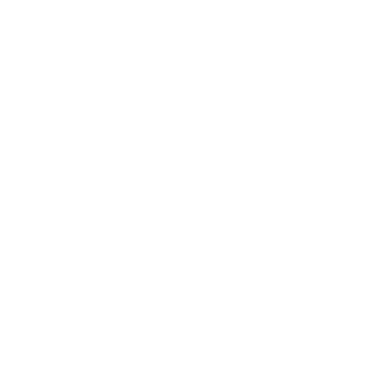 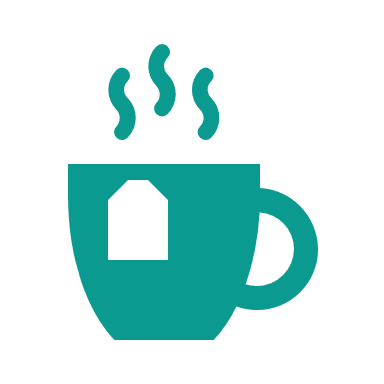 Fine
Pausa – 10 min.
Attività – Discutere di soldi
Attività – Il cerchio dell'evitamento (Avoidance Circle)
Salute mentale e denaro
Gestire le emozioni associate al denaro Attività rompighiaccio
Attività M 4.1
Come ti senti riguardo alla parola «soldi»?
Annota o disegna come ti senti quando senti la parola "DENARO" o pensaci.
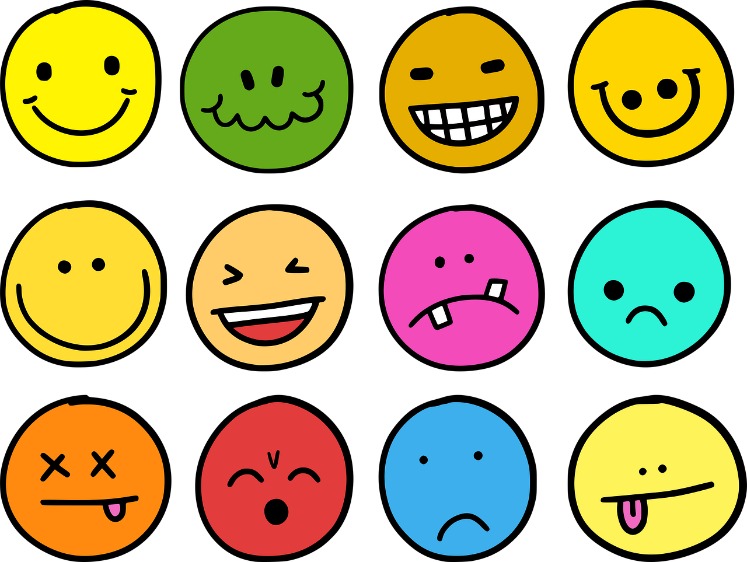 Gestire le emozioni associate al denaro
Cosa sono le emozioni?
Sebbene non esista «una sola» definizione del termine emozioni, possono essere considerate un elemento centrale nella psicologia umana. 
Le emozioni giocano un ruolo importante nel modo in cui viviamo le nostre vite poiché tendiamo a prendere le decisioni sulla base di come ci sentiamo.  
Nel 1970 lo psicologo Paul Ekman suggerì 6 emozioni di base:
Paura
Disgusto 
Rabbia 
Sorpresa 
Felicità 
Tristezza
La "Ruota delle Emozioni" è stata introdotta nel 1980 per dimostrare come le nostre emozioni possono essere mescolate insieme per creare più emozioni.
Gestire le emozioni associate al denaro
Attività M 4.2
Cosa sono le Emozioni? Le opinioni sul significato delle parole sono diverse....
Guarda la tua dispensa vuota sulla "ruota delle emozioni" e compilala inserendo queste parole nelle sezioni centrali:
Impaurit@
Triste
Calm@ 
Felice 
Sorpres@
Arrabbitat@
2. Annota alcune emozioni aggiuntive nel cerchio esterno che sono legate a quelle del cerchio interno.
Gestire le emozioni associate al denaro
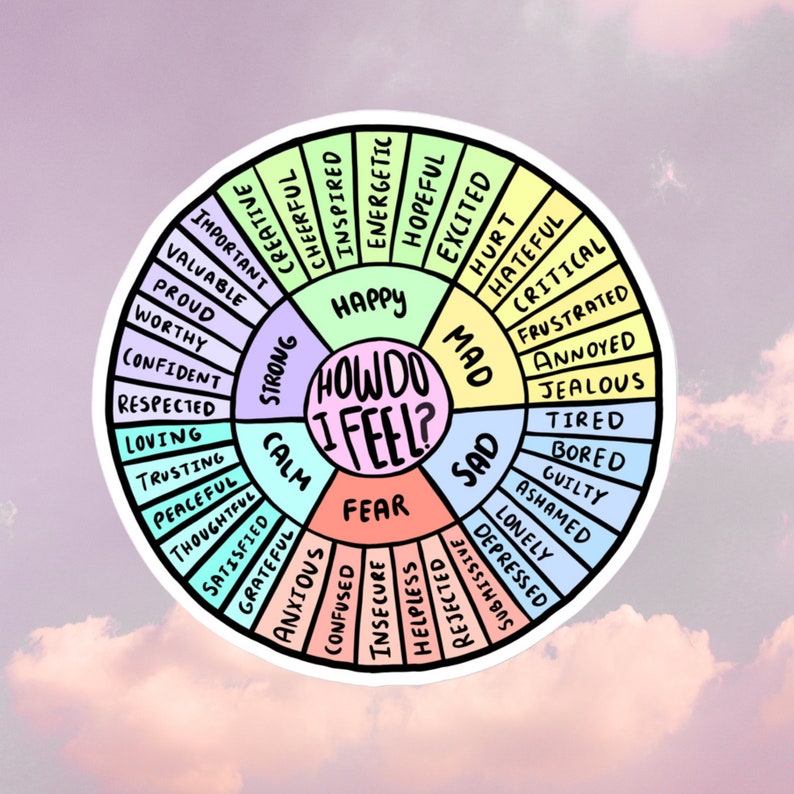 La Ruota delle Emozioni

Quali hai identificato?
Quali possono essere associate al denaro?
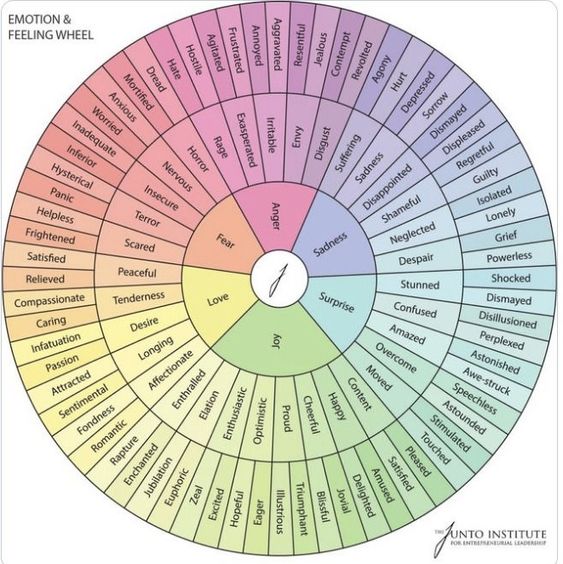 Gestire le emozioni associate al denaro
La Ruota delle Emozioni

Quali hai identificato?
Quali possono essere associate al denaro?
Gestire le emozioni associate al denaro
Parlare di soldi
Parlare di soldi con gli altri può essere molto impegnativo, specialmente quando si provano emozioni intense. 
Alcune culture insegnano fin dalla tenera età a non discutere le situazioni finanziarie con gli altri. In altre culture è normale lavorare all'estero e inviare denaro a casa alla famiglia. 
Quando ci preoccupiamo delle finanze possiamo:
Reprimere le nostre emozioni
Condividere eccessivamente la nostra situazione finanziaria con gli altri
controlla costantemente il nostro saldo bancario o portafoglio per vedere quanti soldi abbiamo.
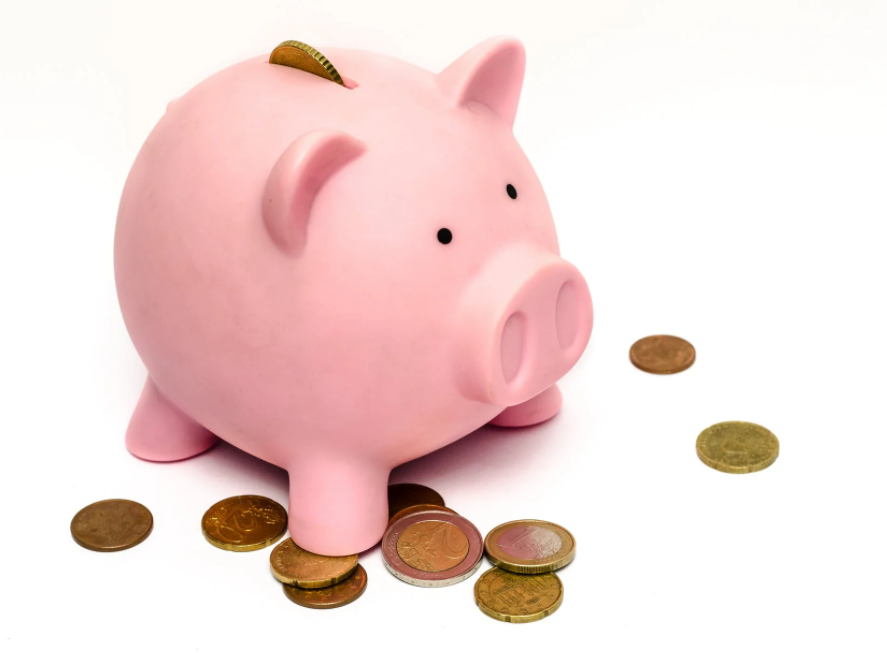 Gestire le emozioni associate al denaro
Attività M 4.3
Come e quando la tua famiglia parla di soldi?
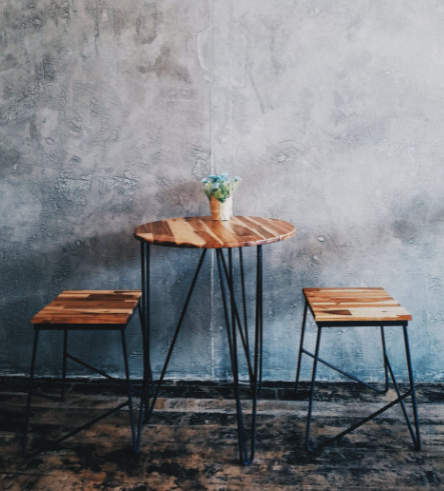 In coppia identifica situazioni in cui potresti trovare facile o difficile parlare di denaro come:

in casa, in particolare al tavolo della cucina? 
al supermercato? 
in banca? 
alla stazione degli autobus o dei treni? 
quando leggi l’estratto conto?
Gestire le emozioni associate al denaro
Attività M 4.4 
 Gioco di ruolo
A coppie: 
il partner A spiega alla persona B una situazione finanziaria difficile (immaginaria o reale) e chiede consiglio
partner B offre consulenza (3 minuti)
Scambio di ruoli
il partner B chiede consigli su una situazione difficile diversa
partner A offre consigli (3 minuti)
Quali sentimenti hai provato nel porre le domande o nell'offrire consigli in questo gioco di ruolo?
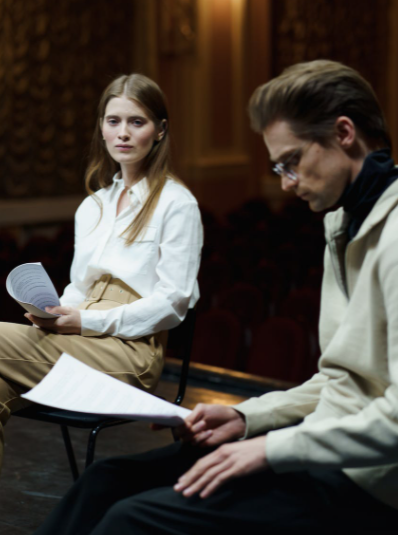 Gestire le emozioni associate al denaro
In che modo le persone usano il denaro per sentirsi meglio, o peggio?
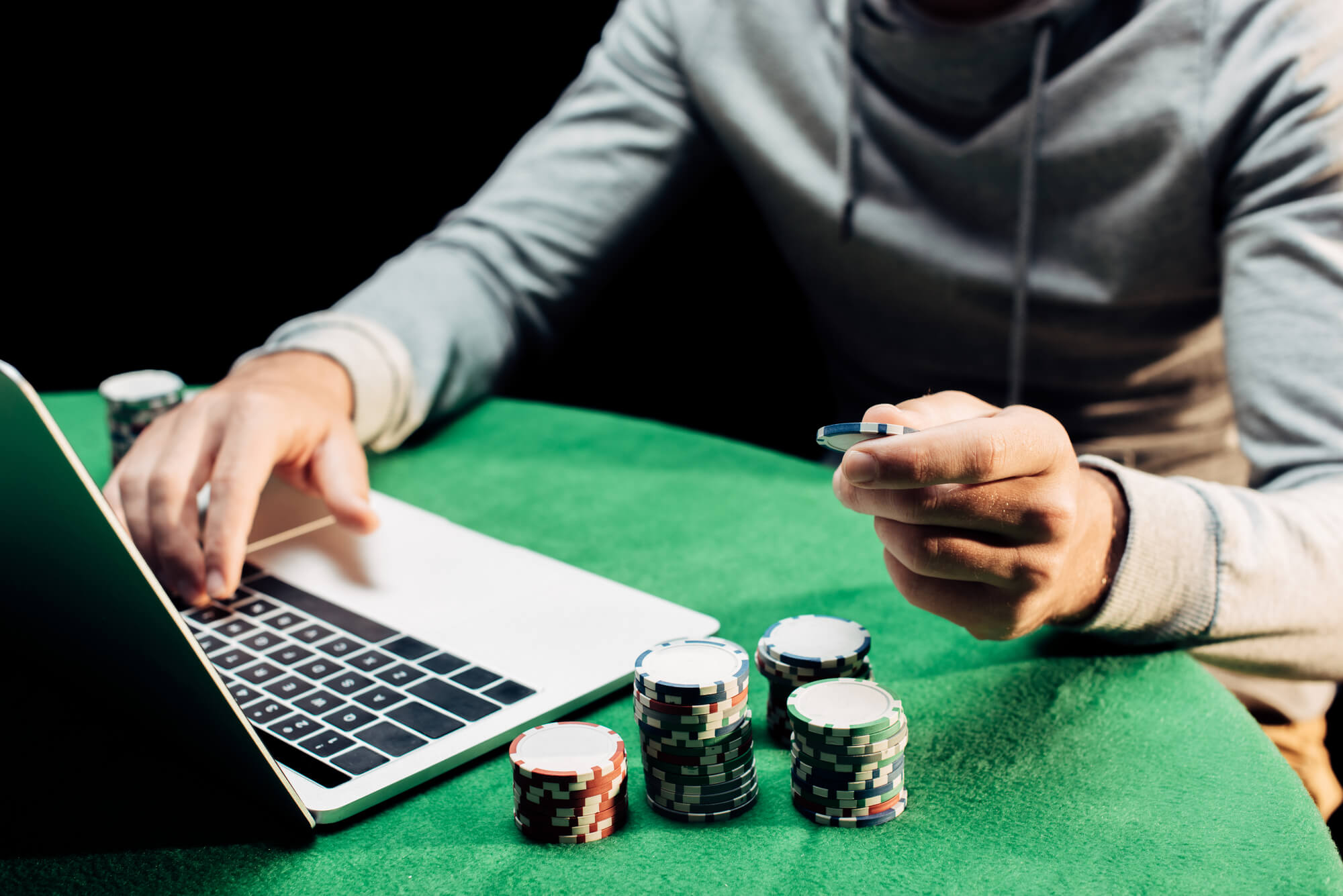 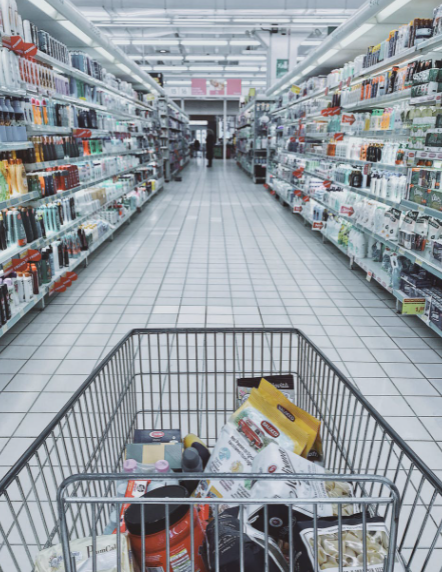 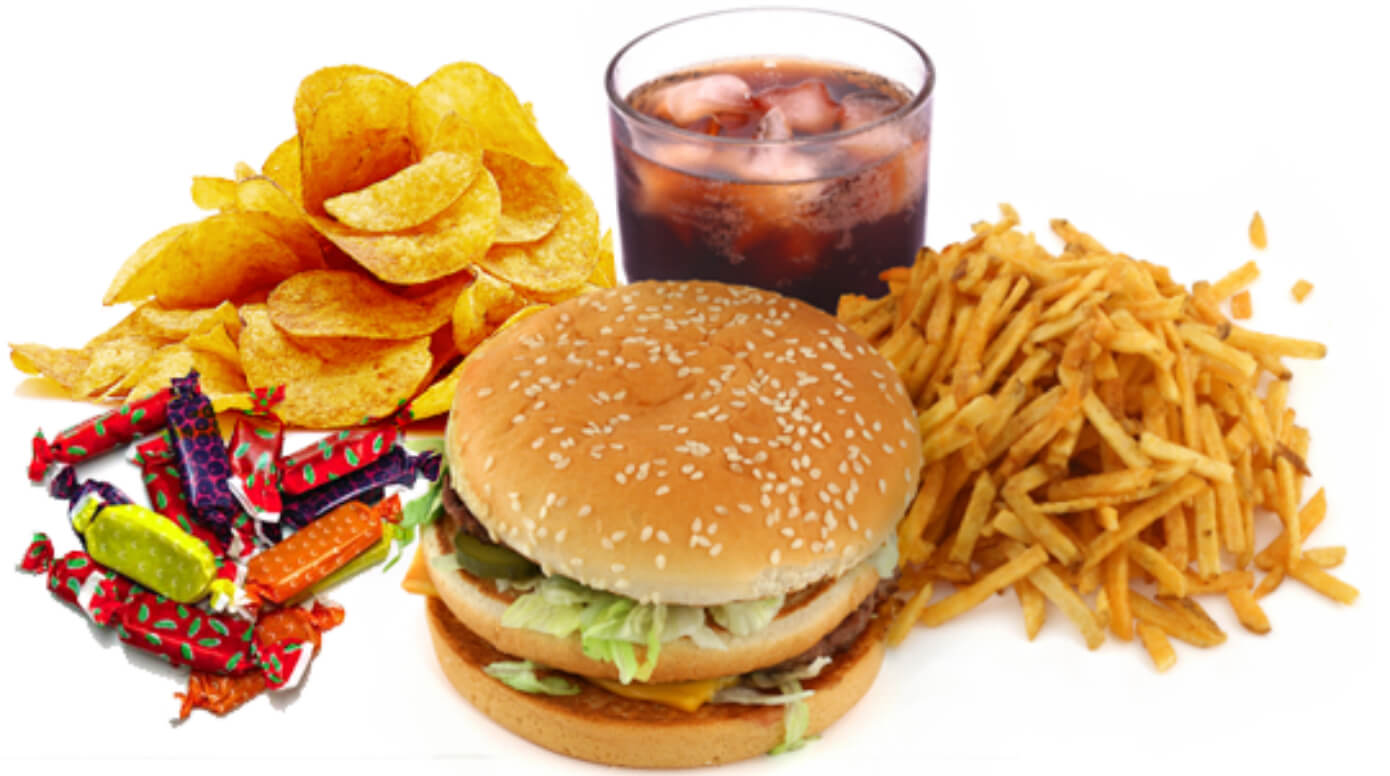 This Photo by Unknown Author is licensed under CC BY
This Photo by Unknown Author is licensed under CC BY-ND
Gestire le emozioni associate al denaro
Cos'è la gratificazione?
Potremmo volere cose nuove, ad esempio l'ultimo telefono o console di gioco
Con il desiderio di beni o esperienze spesso desideriamo una gratificazione immediata. 
"Gratificazione" descrive il desiderio di rinunciare ai benefici futuri per ottenere qualcosa ora: 
comprare un gelato dopo pranzo ma non avere soldi per comprare il latte più tardi 
comprare un nuovo telefono ma non avere i soldi per una bolletta dell'elettricità la prossima settimana
Il piacere e la gratificazione a breve termine possono essere difficili da evitare, soprattutto per:
giovani che possono essere più impulsivi 
alcune famiglie in circostanze stressanti  
alcune persone con problemi di salute mentale
Gestire le emozioni associate al denaro
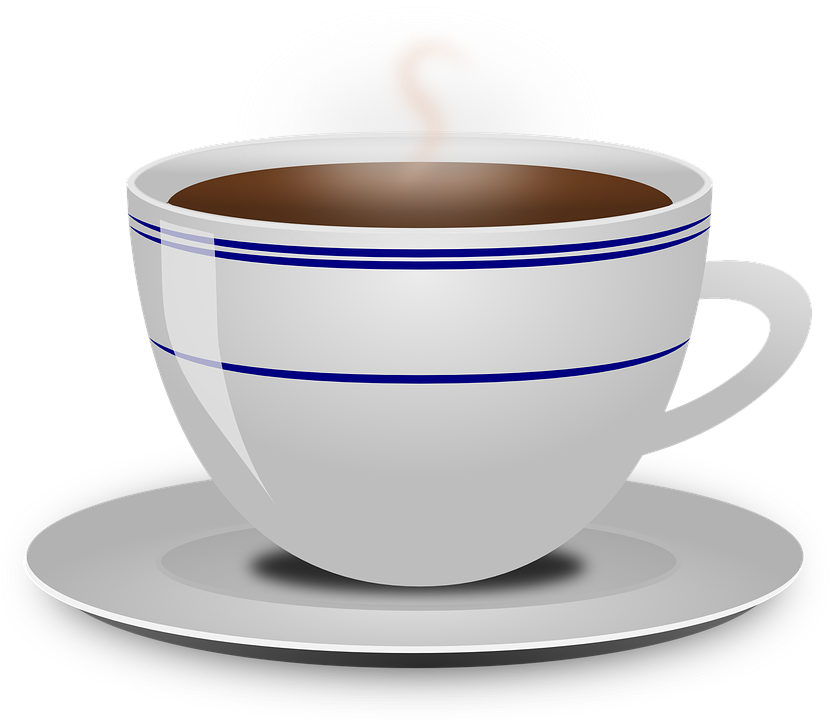 Pausa caffè e tè
Gestire le emozioni associate al denaro
Salute mentale e denaro. Sei d'accordo o in disaccordo con queste affermazioni?
Più ti preoccupi del denaro, più difficile potresti trovare difficile gestire i tuoi soldi 
Più ti preoccupi dei soldi, più è probabile che tu abbia una cattiva salute mentale che quanto concerne il denaro. 
Domande da considerare quando si pensa al denaro:
Tendi a pensare alla peggiore delle ipotesi quando prendi decisioni finanziarie? 
Oppure pensi alla migliore delle ipotesi?
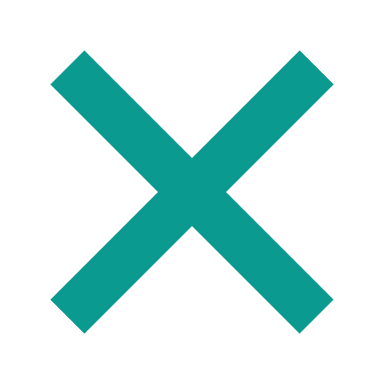 Gestire le emozioni associate al denaro
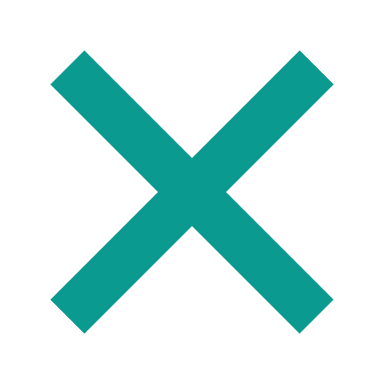 Comportamento associato al denaro e preoccupazioni per il denaro
Tu, o qualcuno che conosci, avete sperimentato uno dei seguenti comportamenti o preoccupazioni: 
Comportamento:
Metto le bollette in un cassetto senza leggerle
Non ho abbastanza soldi per pagare le bollette
Tendo a spendere più soldi quando sono più emotiv@
Preoccupazioni:
Spendo oltre i miei limiti – poi mi preoccupo
Temo che la mia acqua o l'elettricità possano essere tagliate 
Non voglio pensare ai miei debiti perché mi spaventa

Se l'hai fatto, non sei sol@. Anche altri hanno pensato lo stesso!
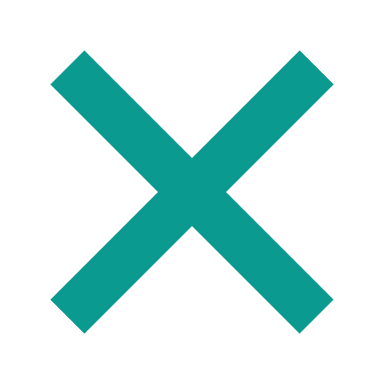 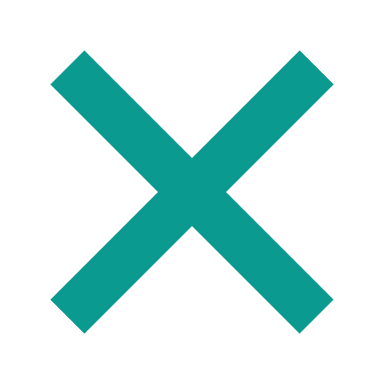 Gestire le emozioni associate al denaro
Il "ciclo di evitamento“
Se stai vivendo emozioni inquietanti, può essere facile scappare o evitare le sfide che devi affrontare con i soldi. 
Sebbene tu possa avere un senso di sollievo a breve termine dal non pagare le bollette, a lungo termine le tue bollette e i tuoi debiti aumenteranno. 
Questo processo, noto come ciclo di evitamento, può causare ansia e più debito a lungo termine.
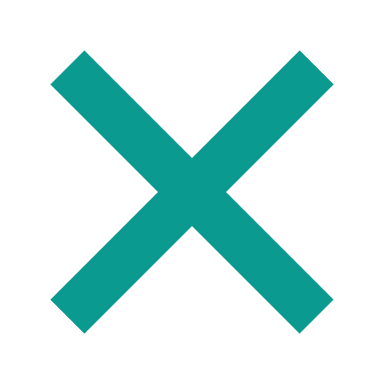 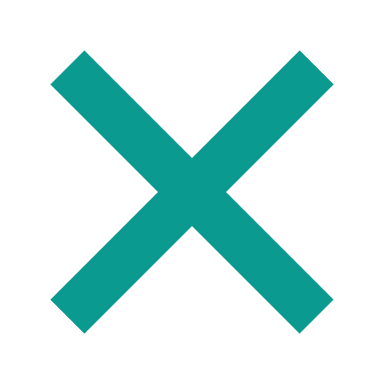 Gestire le emozioni associate al denaro
Attività M4.5
Crea il tuo "Cerchio di evitamento"
Attività in coppia: 
Crea il tuo cerchio di evitamento:
Identifica un esempio di qualcosa che tu, o chiunque tu conosca, hai fatto quando ti sei intrappolat@ in un ciclo di evitamento 
Identifica come il comportamento ha portato la situazione a peggiorare la situazione 
Preparati a presentare le tue idee al gruppo
Gestire le emozioni associate al denaro
Attività M 4.6
Esplorare i problemi
Qualche commento o suggerimento sulle questioni sollevate?
Non c'è soluzione.....
Emozioni e attività associate al denaro
Attività M 4.6
Esplorare alcune delle cause di questi problemi
Esplorando le cause:

Pressioni pubblicitarie
Pressione dei pari
Influencers 
Social Media
Truffe (per esempio per email)
Prezzi alti e salari bassi
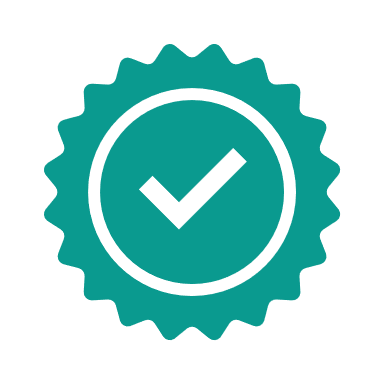 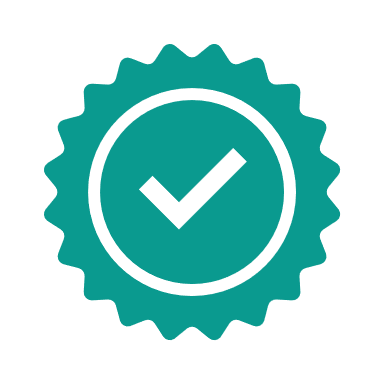 Emozioni e attività associate al denaro
Costruire la fiducia (Attività M4.7) Idee positive dai suggerimenti di auto-aiuto e dalla cultura popolare
Sii molto consapevole dei tuoi punti di forza e di debolezza (vedi Dispensa attività M4.7 per considerare i punti di forza e di debolezza personali dopo la sessione) 
Riconosciti sia i difetti che le capacità uniche che ti caratterizzano per sviluppare fiducia e autostima
Alcune affermazioni positive: 
Io sono.... 
Posso... 
Spendo ... 
Ho raggiunto ... 
Ho completato ...
Incoraggia i bambini a concentrarsi sui propri punti di forza e a usare loro stessi le affermazioni positive
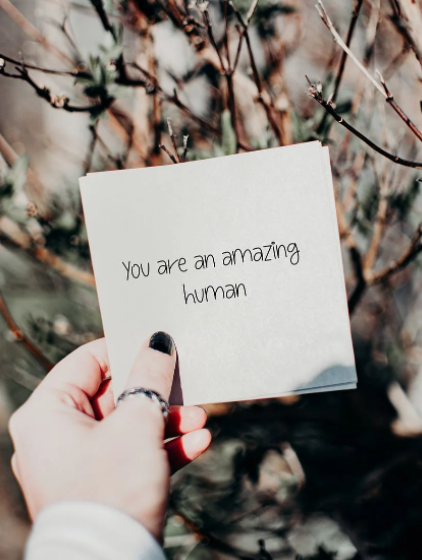 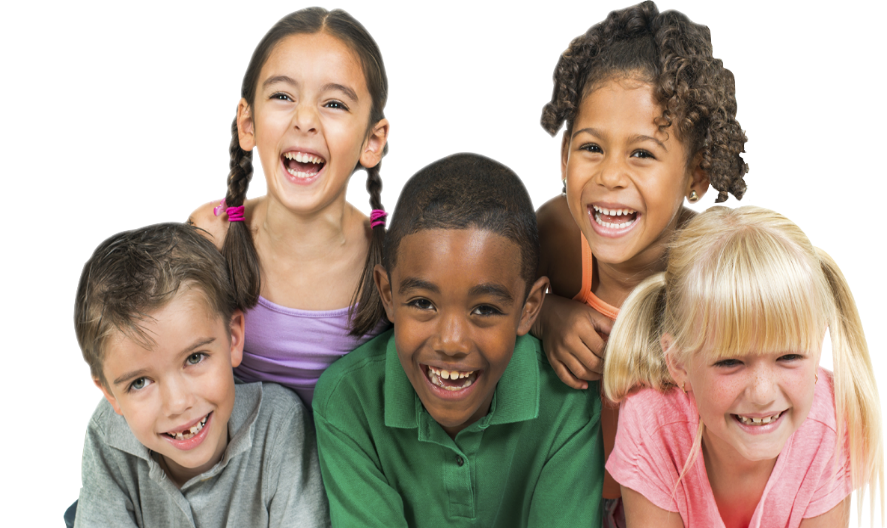 Gestire le emozioni associate al denaro
Attività M 4.8
Gestire le emozioni quando si hanno discussioni difficili sul denaro con bambini o adolescenti
Con un partner ideare uno scenario in cui le emozioni costituiscono un aspetto difficile nel parlare con un bambino o un adolescente di soldi 

Condividere lo scenario con il gruppo

Quali suggerimenti hai per gestire la situazione?
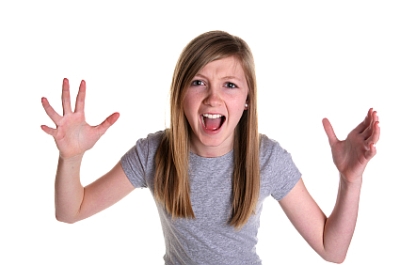 Grazie per aver partecipato. Per ulteriori risorse, visita il sito Web di Money Matters: https://moneymattersproject.eu/
Gestire le emozioni associate al denaro
Risorse aggiuntive:
Mental Health & Money Toolkit: https://www.mentalhealthandmoneyadvice.org/media/1397/mhm-toolkit-pdf-editable-version.pdf   

Emotion Regulation Questionnaire: https://www.ocf.berkeley.edu/~johnlab/pdfs/ERQ.pdf   

The Psychology of Money: What You Need To Know To Have A (Relatively) Fearless Financial Life: https://www.forbes.com/sites/prudygourguechon/2019/02/25/the-psychology-of-money-what-you-need-to-know-to-have-a-relatively-fearless-financial-life/?sh=35fa4103dfe8 

3 Ways to Regulate Your Emotions: https://www.psychologytoday.com/us/blog/between-cultures/201709/3-ways-regulate-your-emotions
Gestire le emozioni associate al denaro
Risorse aggiuntive: Il questionario sulla regolazione emotiva cognitiva
Il CERQ (Cognitive Emotion Regulation Questionnaire) è un questionario sulla regolazione emotiva. È un questionario popolare che viene spesso impiegato dagli psicologi. 
Costituito da oltre 10 domande, esamina e valuta come gli individui controllano, regolano e gestiscono le loro emozioni.
Il questionario si concentra su due elementi principali della vita emotiva di un individuo:
Esperienza emotiva (o Soppressione Espressiva): Come ti senti (in base agli stimoli che ti vengono forniti) 
Espressione emotiva (o Rivalutazione cognitiva): Come mostri come ti senti, nel tuo parlare, gesti o comportamenti (basati su questi stimoli) 
Imparando dove si trova la tua linea di base per la regolazione emotiva, puoi capire e possibilmente avere un maggiore controllo sulle emozioni a lungo termine.
Gestire le emozioni associate al denaro
Risorse aggiuntive: Il questionario sulla regolazione emotiva cognitiva
Fonte: https://www.ocf.berkeley.edu/~johnlab/pdfs/ERQ.pdf
Gestire le emozioni associate al denaro
Risorse aggiuntive: Il questionario sulla regolazione emotiva cognitiva
Per scoprire quanti punti hai fatto e dove si trova la tua linea di base per le emozioni, segui i passaggi nella tabella seguente:
[Speaker Notes: Items 1, 3, 5, 7, 8, 10 make up the Cognitive Reappraisal facet. 
Items 2, 4, 6, 9 make up the Expressive Suppression facet. Scoring is kept continuous. 
Each facet’s scoring is kept separate.]